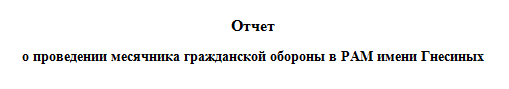 2022 год
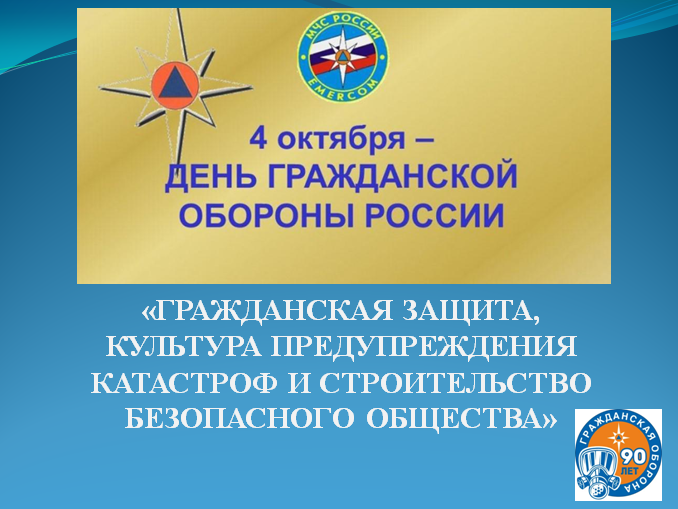 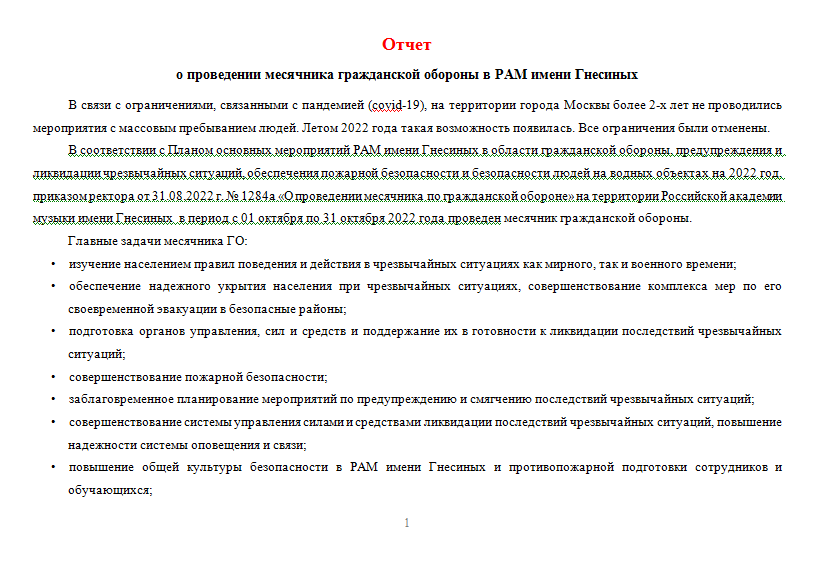 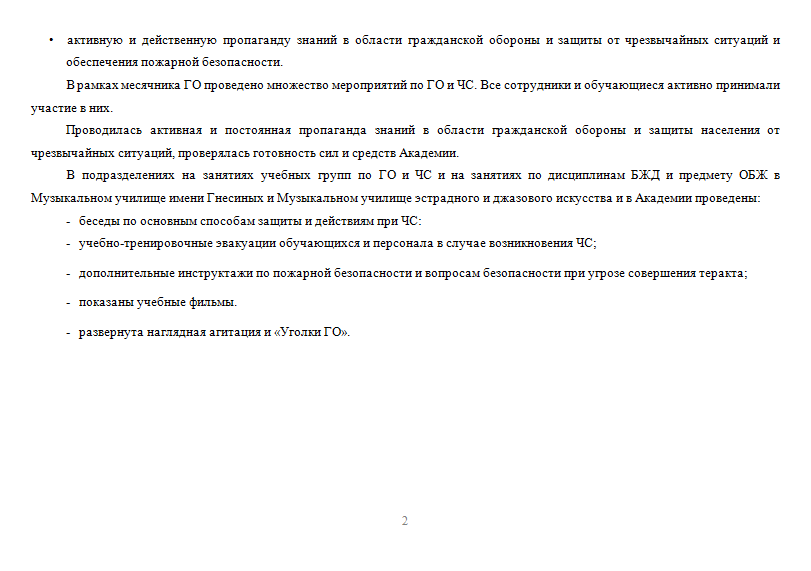 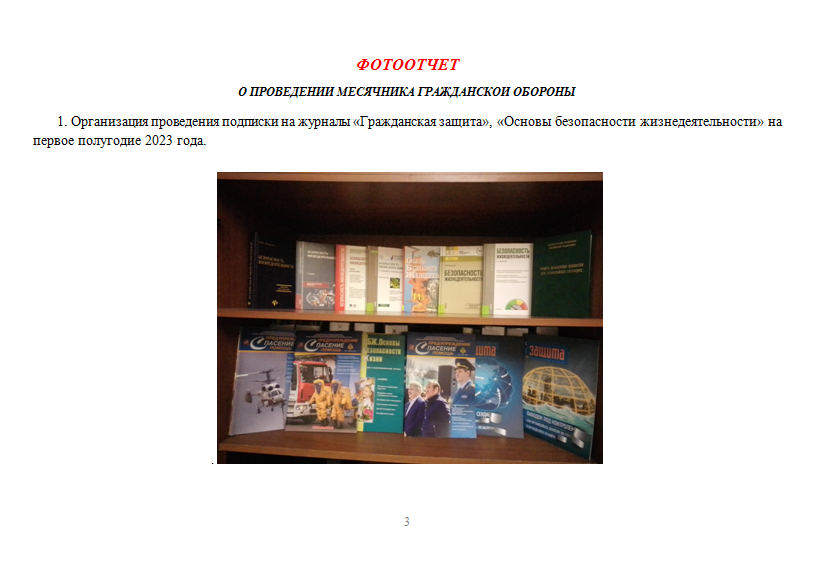 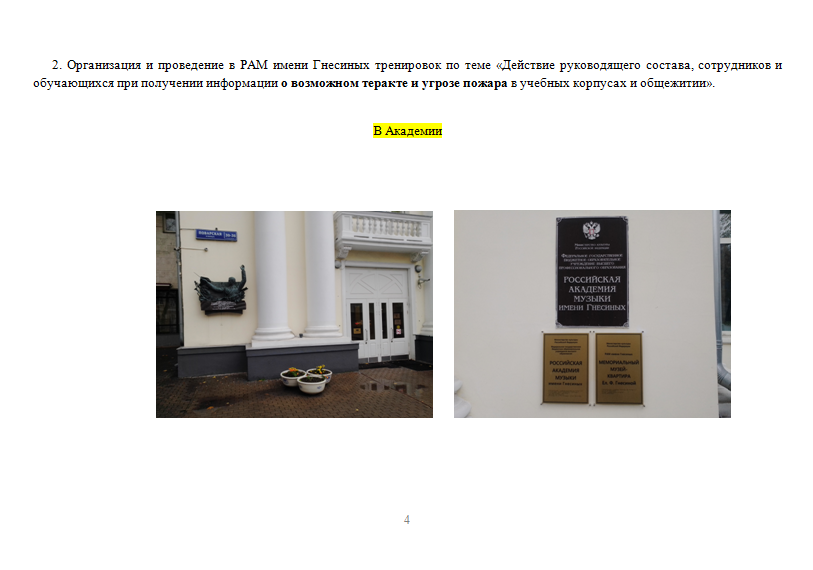 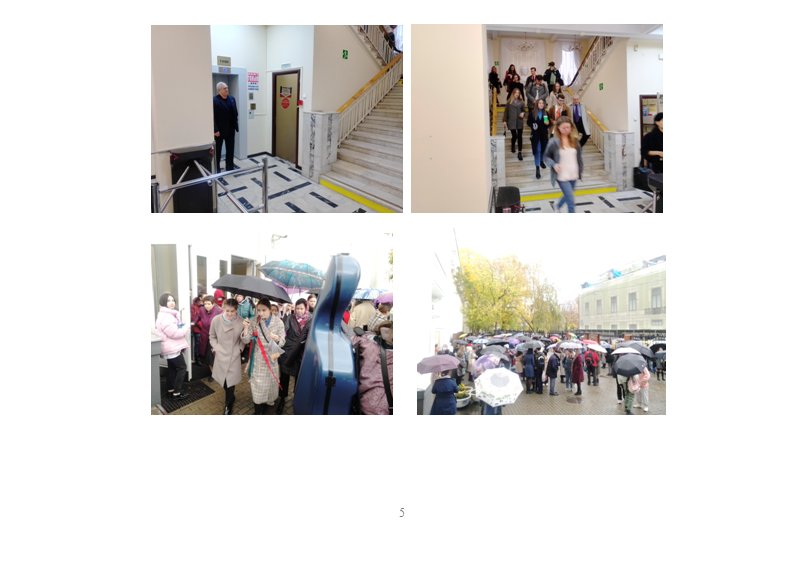 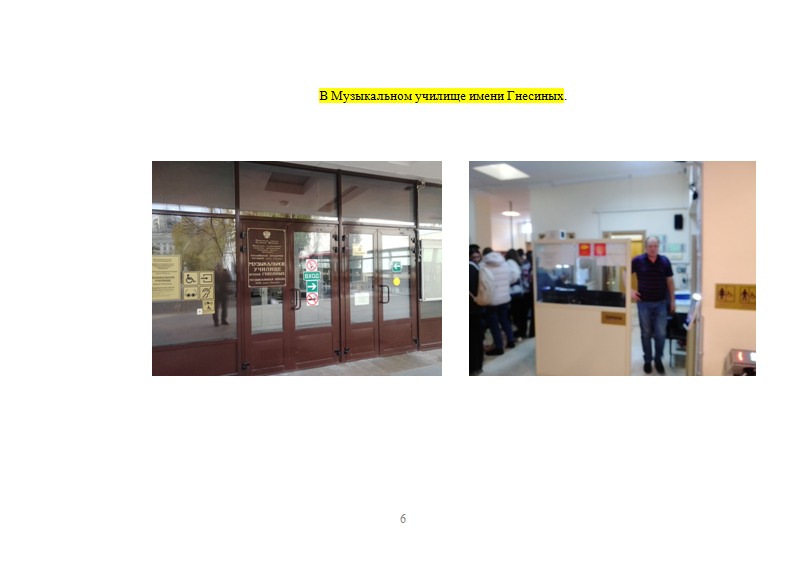 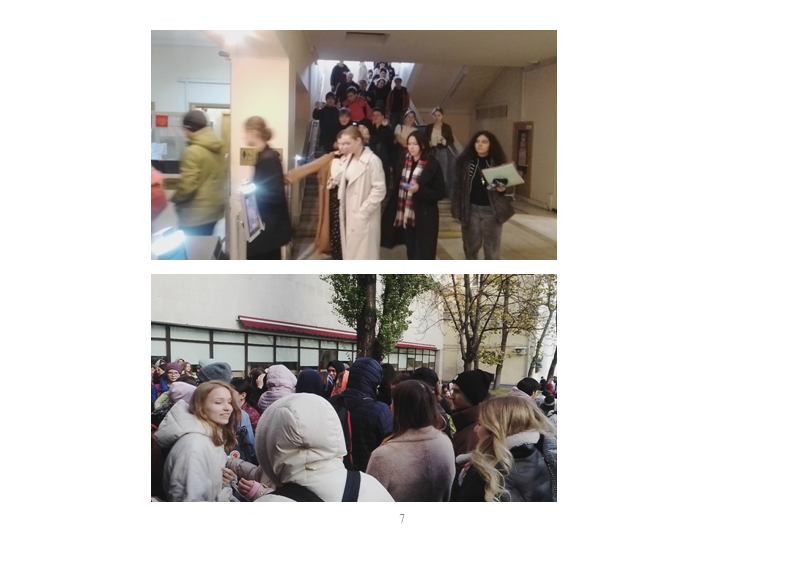 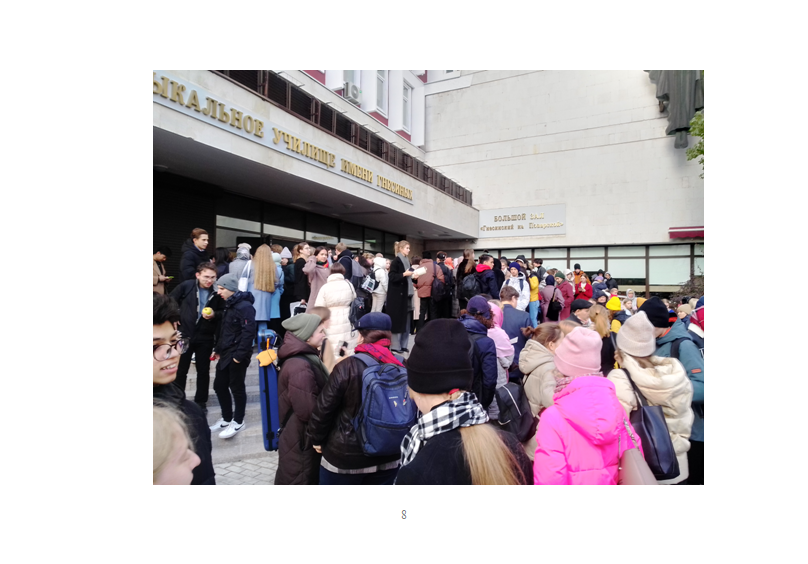 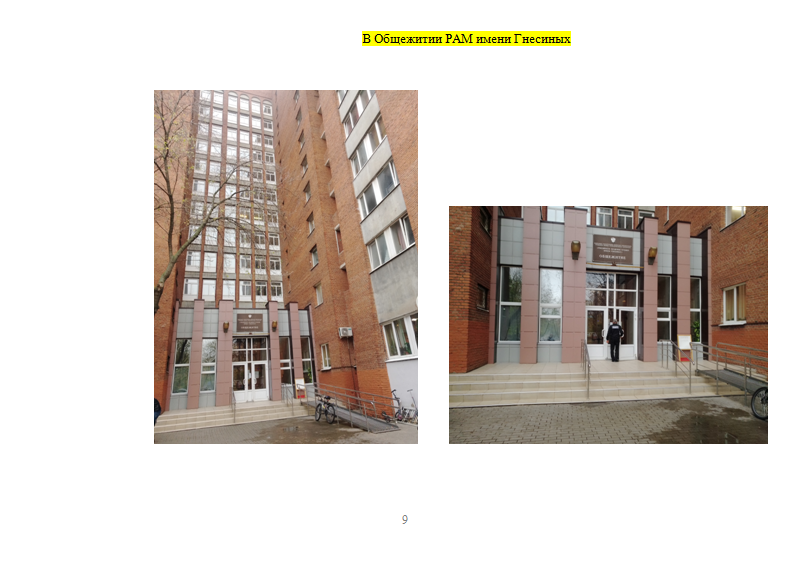 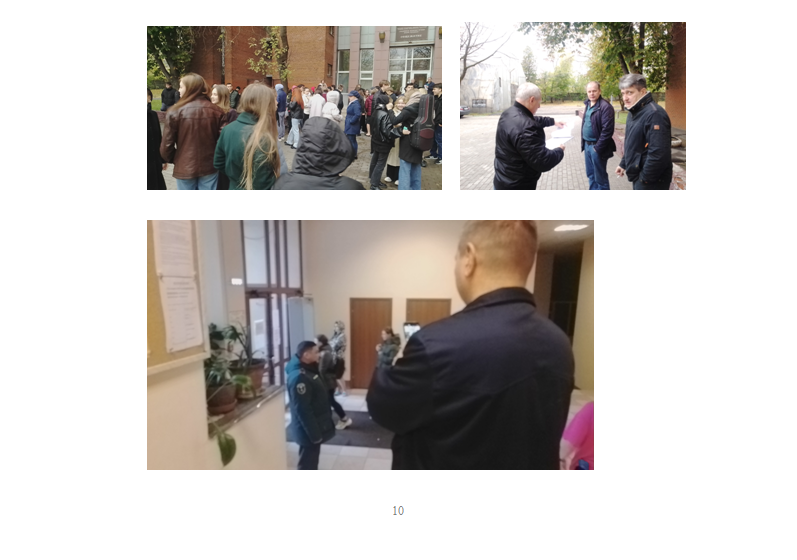 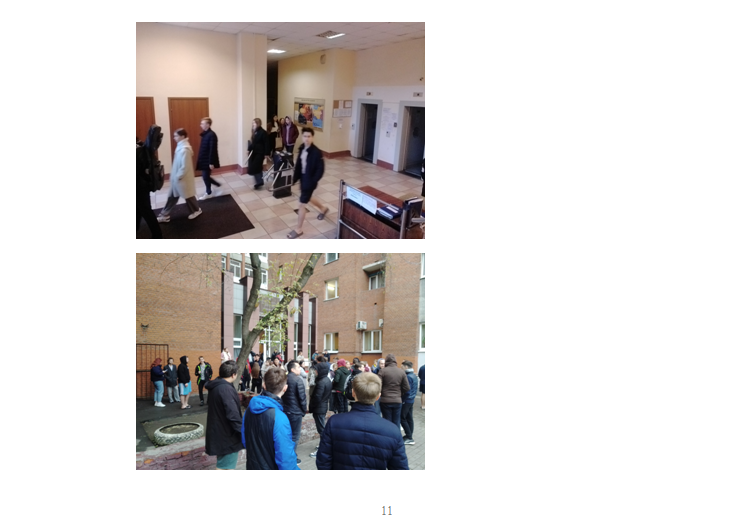 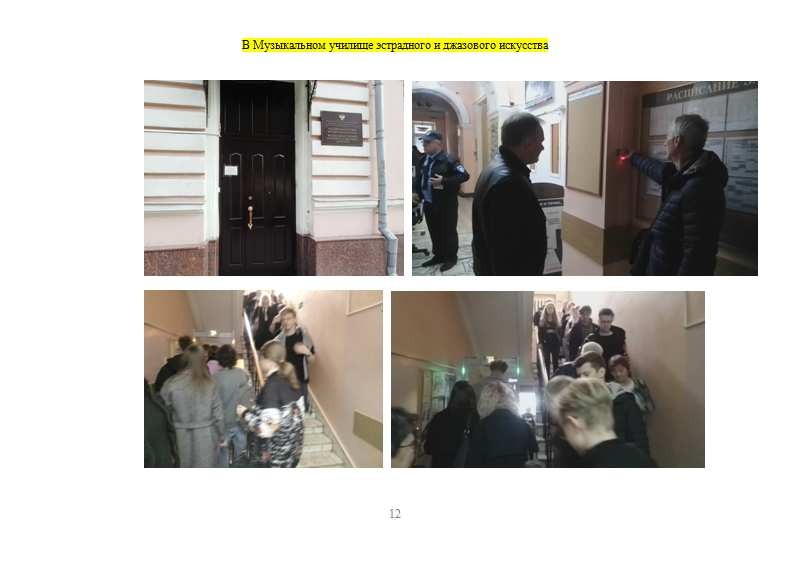 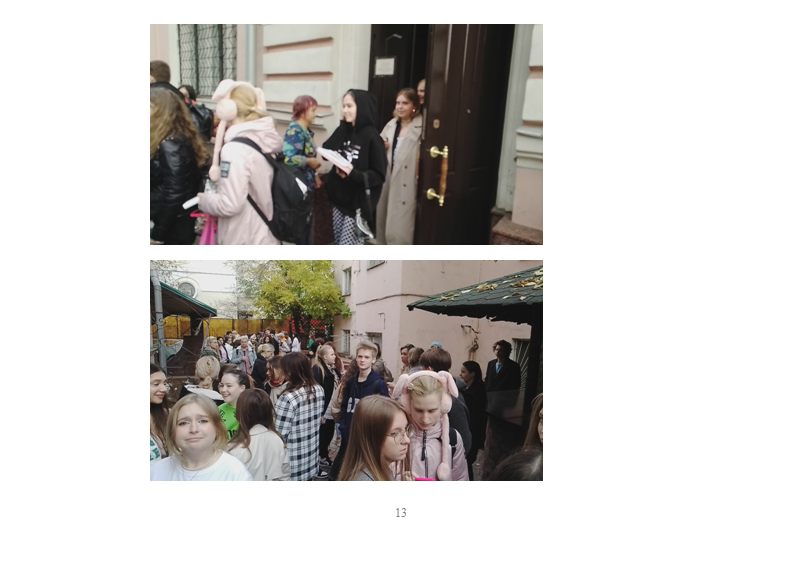 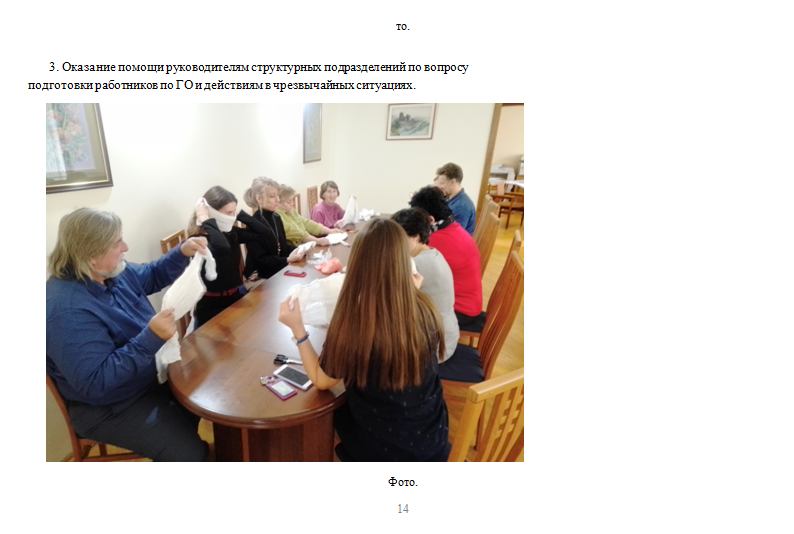 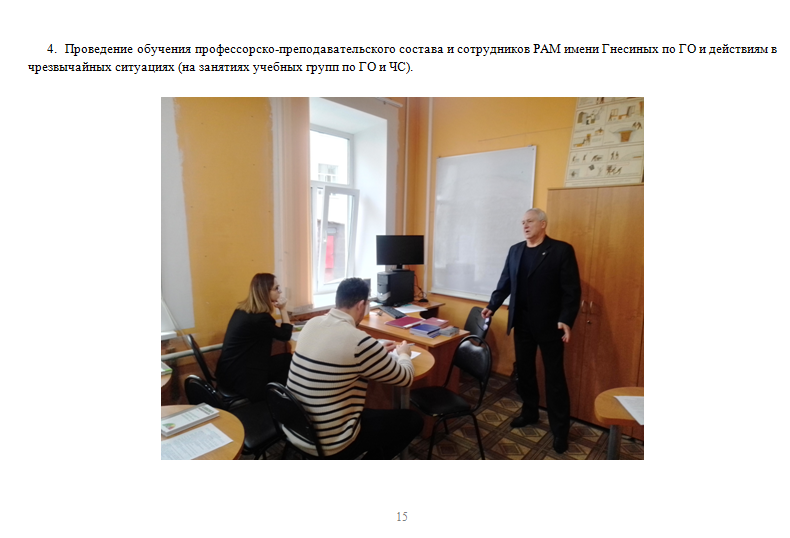 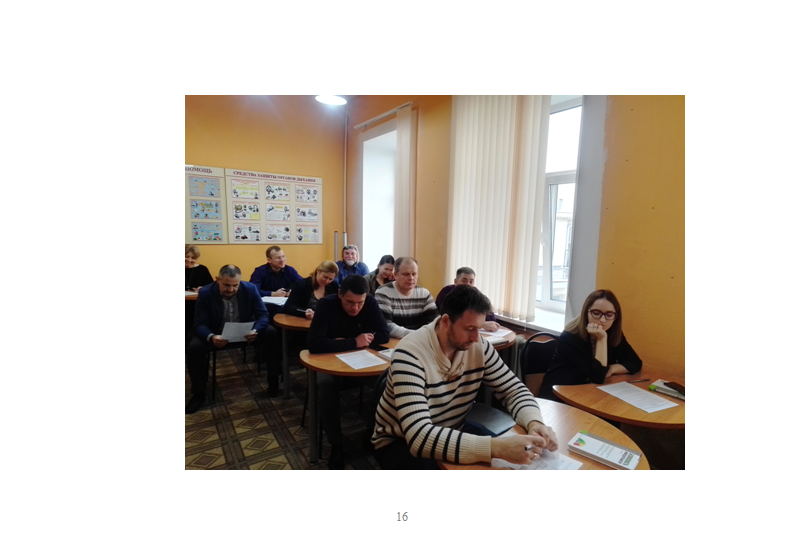 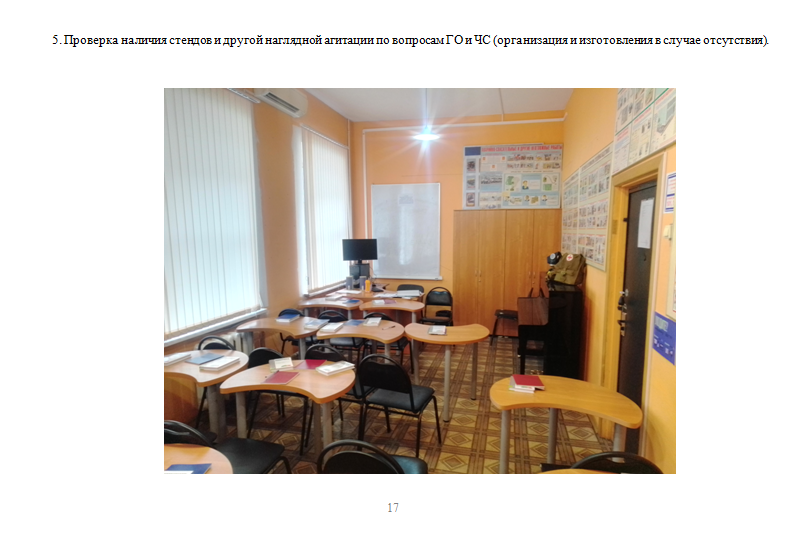 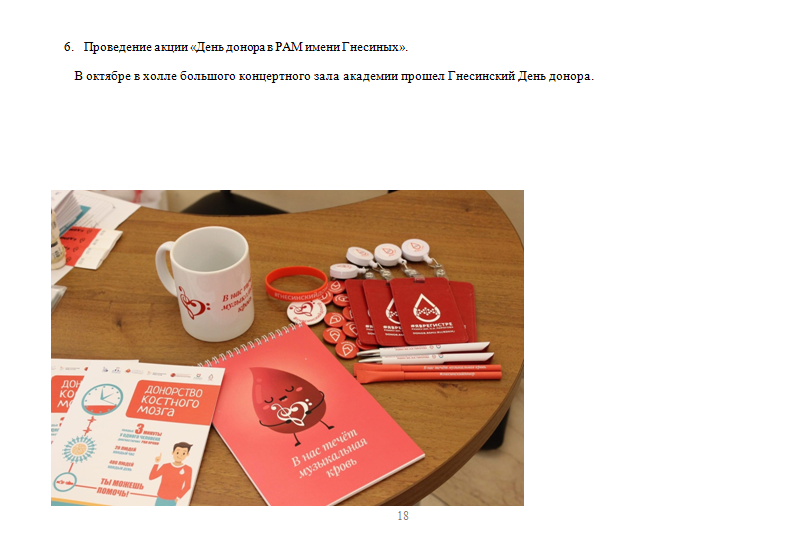 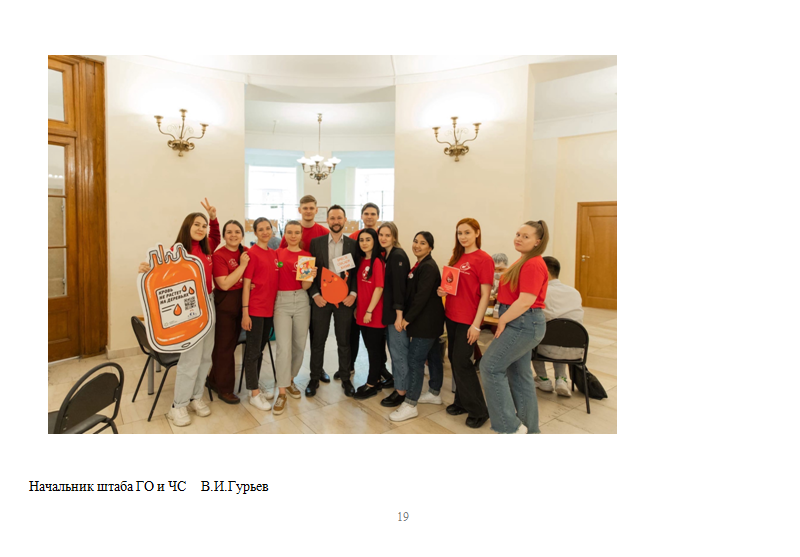